Oral Task (QUIZLET-Oral Task (03/22)
2 students in each group.
You can NOT use your notes.
Provide 2 different reasons.
You will present by 11:40.
A: 你想去哪儿上大学？
B: 我想去___上大学。
B: 在大学里，你想读du什么专业zhuan ye？为什么？
A: 在大学里，我想读___专业，因为…
A: 你大学毕业bi ye以后希望xi wang做什么？为什么？
B: 我大学毕业以后想xiang当___,因为…
IB Year 1

我同意,因为…
Or
我不同意,因为…
TASK 1  QUIZLET instructions – 学校活动 1 each section is 20%    
Learn-Make sure you finish 100% 


Speller-Make sure you finish 100%







Scatter-The time needs to be within 40 seconds.


Test- Create New Test after you change the settings to:
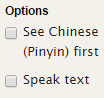 Do NOT check!
笔记notes:
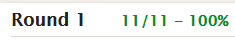 10/10
This number has to be 100
This number doesn’t matter.
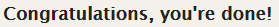 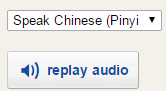 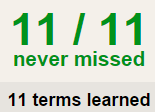 10/10
Speak CHINESE!
The comment doesn’t matter.
10
This number has to be 10
This number has to be less than 40
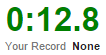 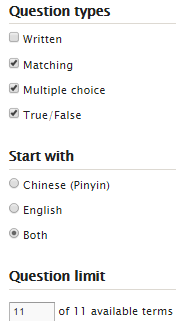 10 of 10
中国
英国
美国
法国
欧洲
日本
中国
美国
法国
瑞士
医学
建筑
商科
设计
艺术
电脑
中国文学
法律
法语
旅游管理
中医
建筑师
商人
设计师
老师
工程师
作家
律师
翻译
饭店经理
欧洲
日本
中国
美国
法国
瑞士
艺术
电脑
中国文学
法律
法语
旅游管理
老师
工程师
作家
律师
翻译
饭店经理
欧洲
日本
中国
美国
法国
瑞士
艺术
电脑
中国文学
法律
法语
旅游管理
老师
工程师
作家
律师
翻译
饭店经理
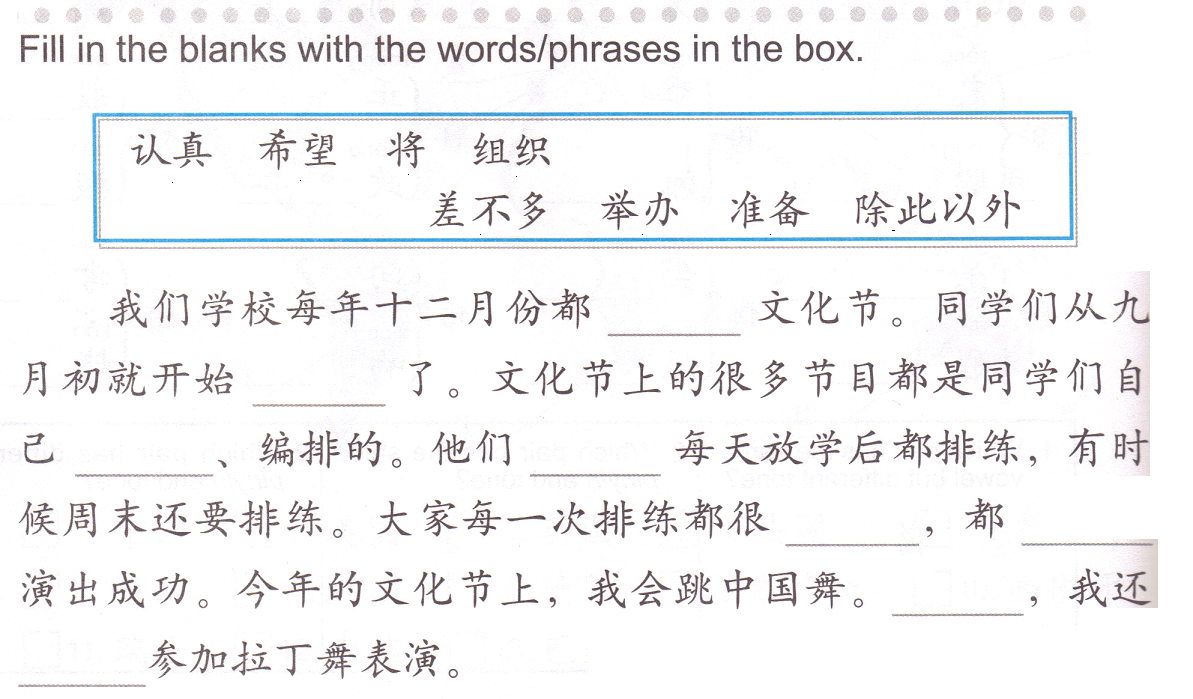 performance
One’s own
choreograph
Perform successfully
Latin dance
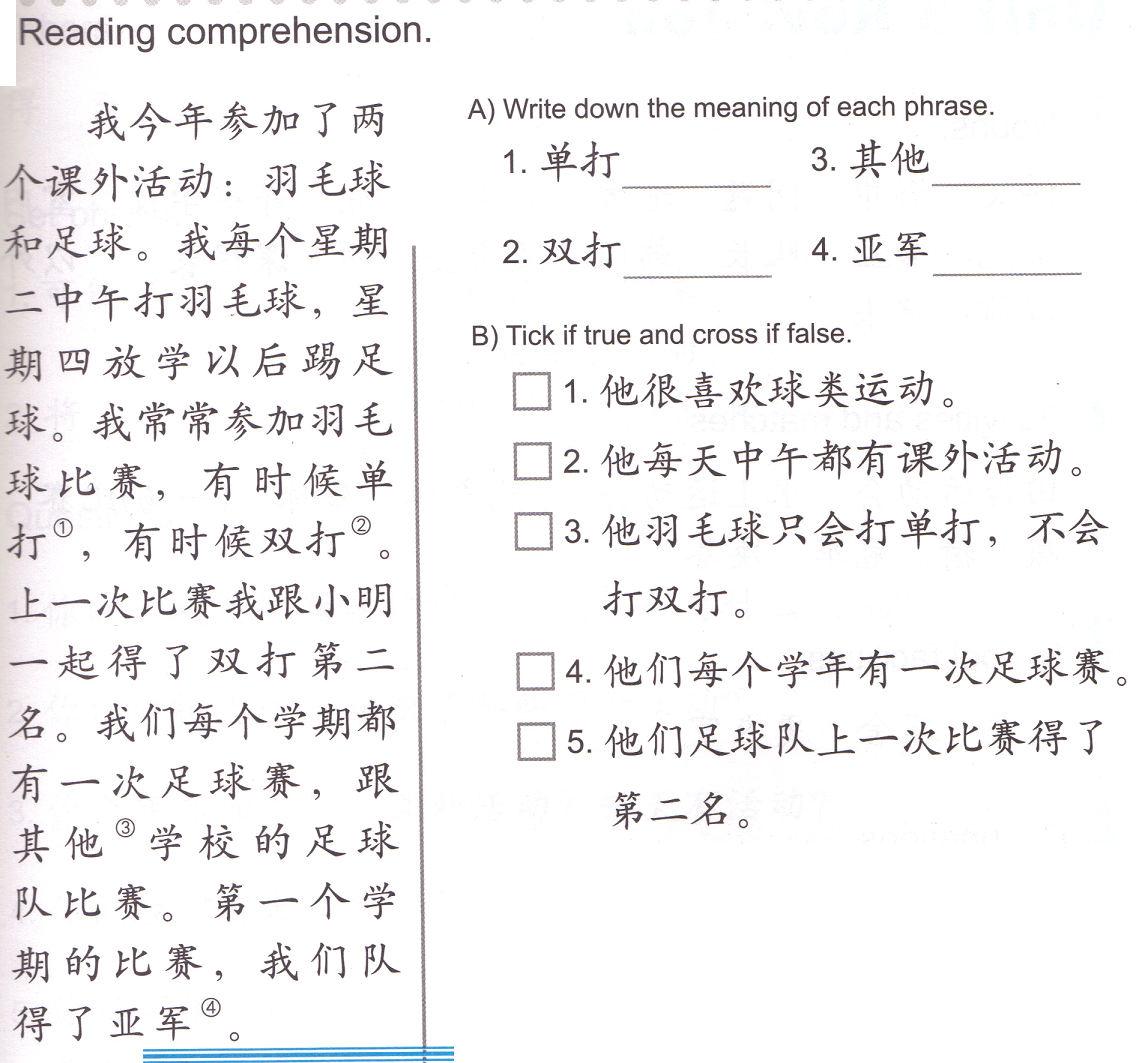 DO NOW
one
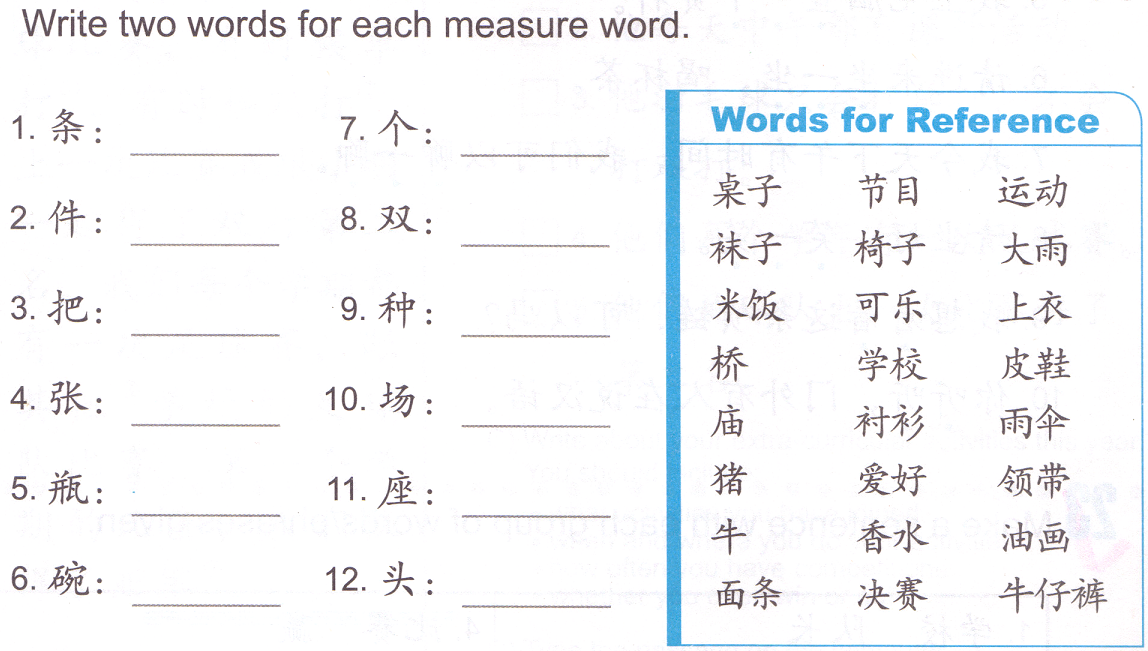 Lower body clothes
Snakes, dragon, fish
tie
Socks
shoes
upper body clothes
chairs
kind
Games (sports)
Rain, snow
Desk, tables
paper
drinks
Bridges
temples
bottle
Big animals
bowl
TASK 1  QUIZLET instructions – 学校活动 2 each section is 20%    
Learn-Make sure you finish 100% 


Speller-Make sure you finish 100%







Scatter-The time needs to be within 40 seconds.


Test- Create New Test after you change the settings to:
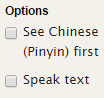 Do NOT check!
笔记notes:
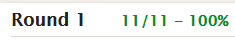 10/10
This number has to be 100
This number doesn’t matter.
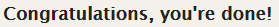 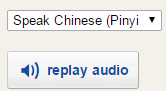 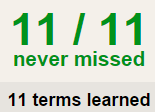 10/10
Speak CHINESE!
The comment doesn’t matter.
10
This number has to be 10
This number has to be less than 40
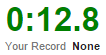 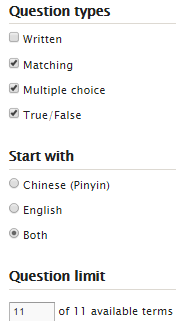 10 of 10
得dé                                       得de                                  得děi
Have to
Particle
Get/score
Subject + 得…
长得/V.+得…
得+100分/高分…
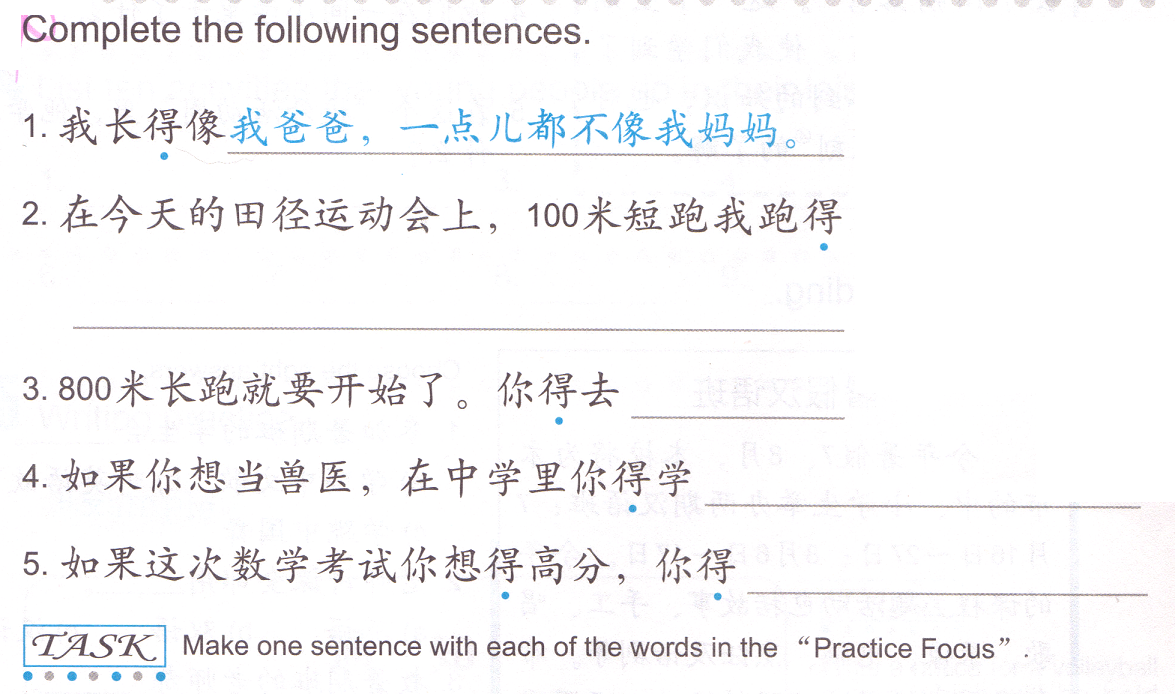 TASK 2:
Finish 2-5 and write 1 sentence using each word.
得dé
得de
得děi
TASK 3
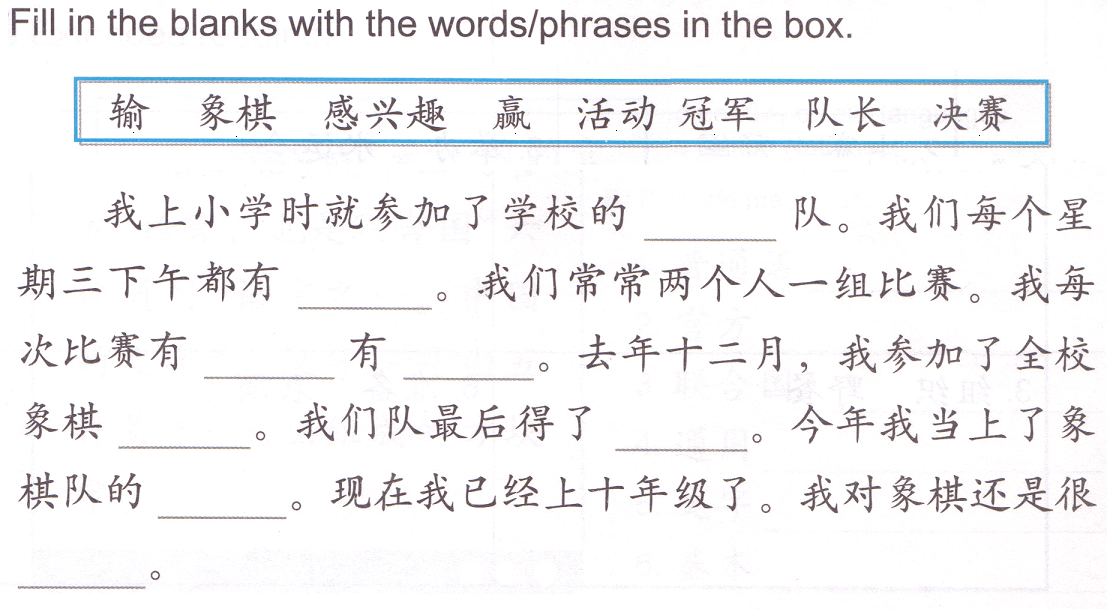 chess
A group
Entire school
become
TASK 4
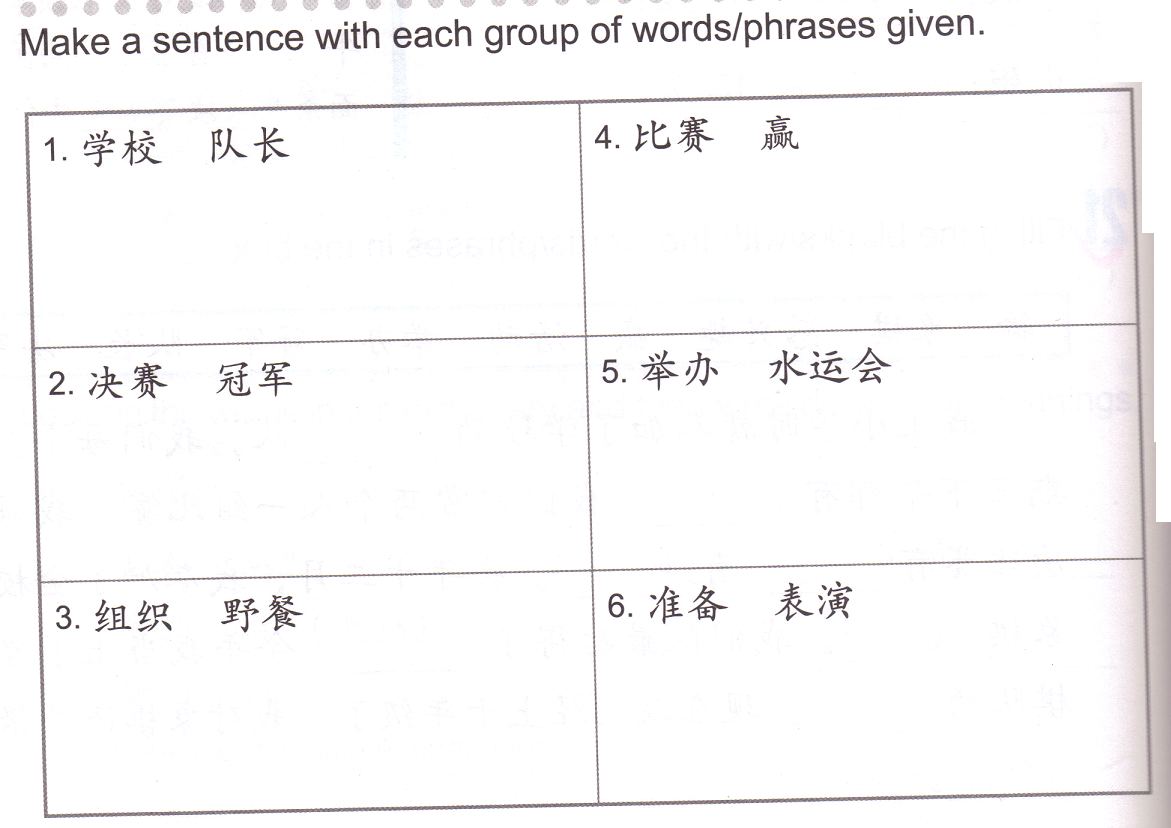 运动会
听写
1.我长得像我爸爸，一点儿都不像我妈妈。
2.如果这次数学考试你想得高分，你得学习。
3.我今年参加了两个课外活动。
4.第一个学期的比赛，我们队得了亚军。
5.比赛，赢